HAUSTIERE
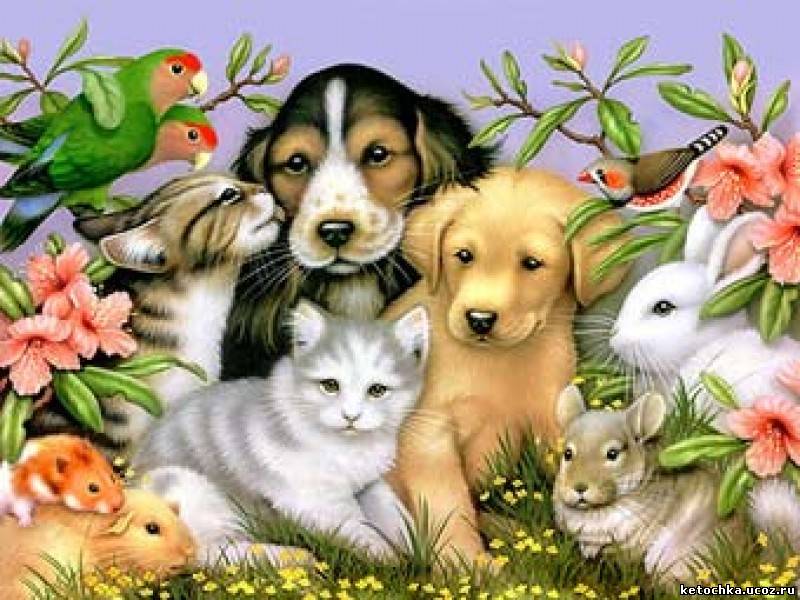 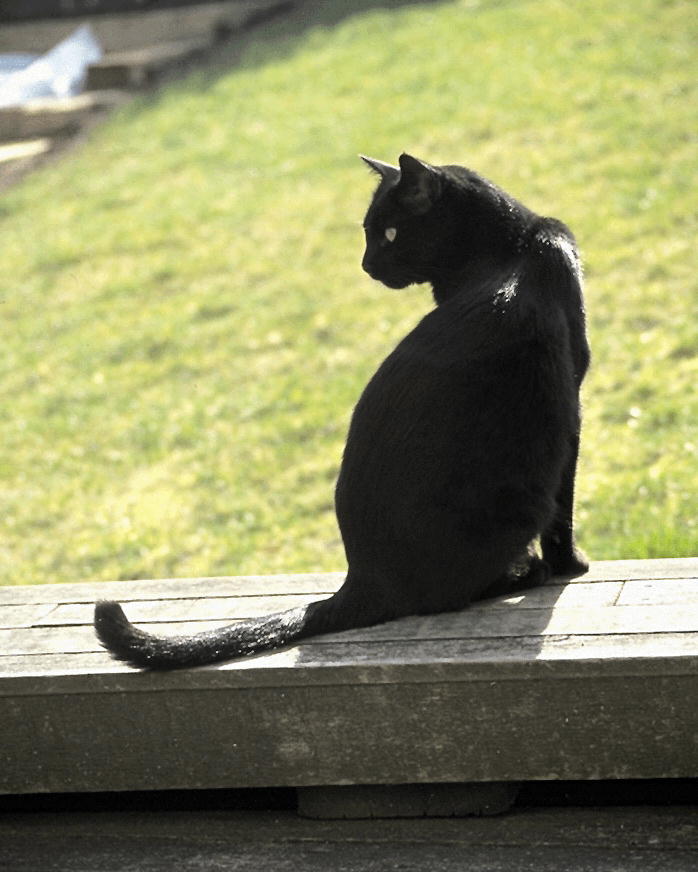 die Katze
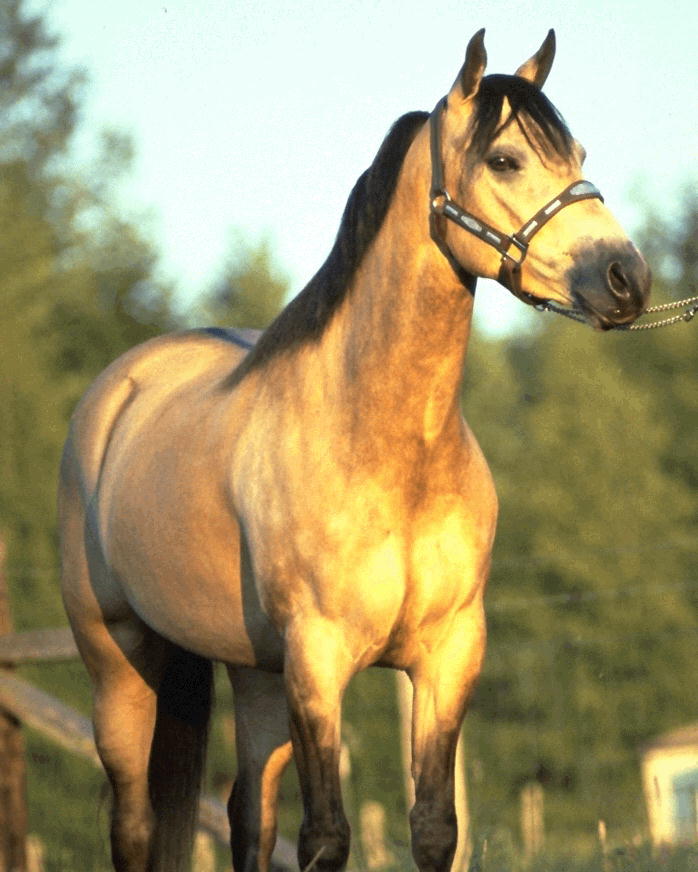 das Pferd
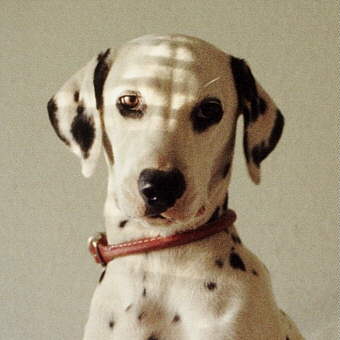 der Hund
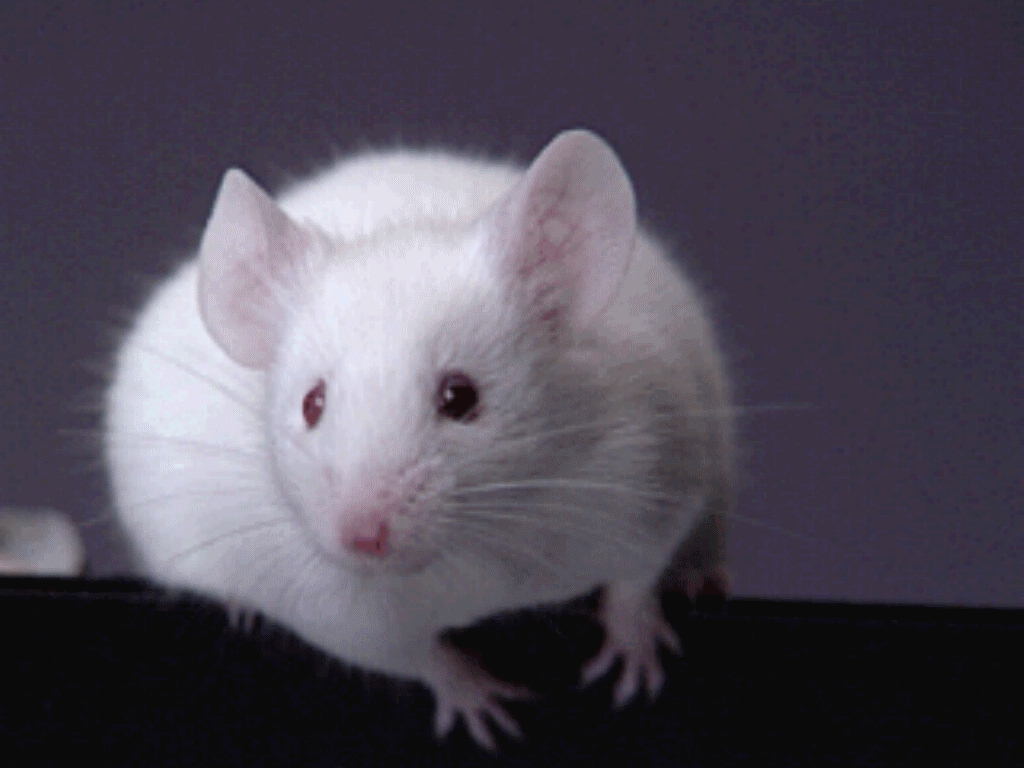 die Maus
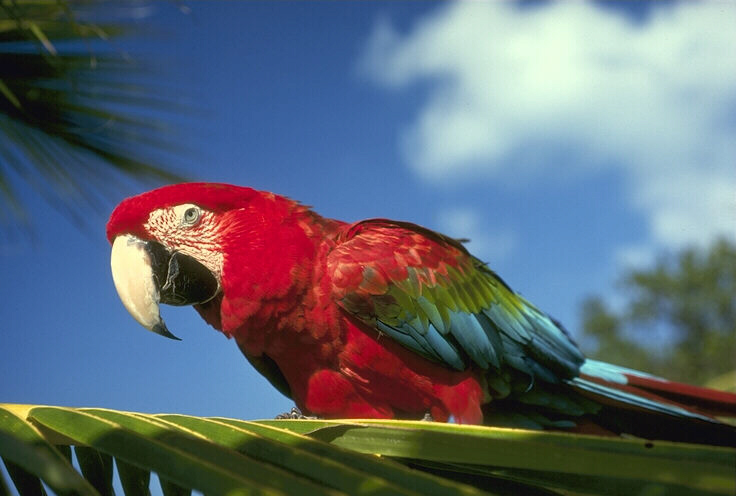 der Papagei
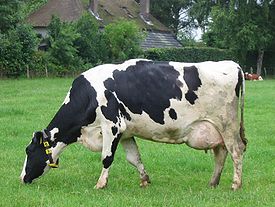 die Kuh
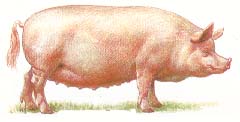 das Schwein
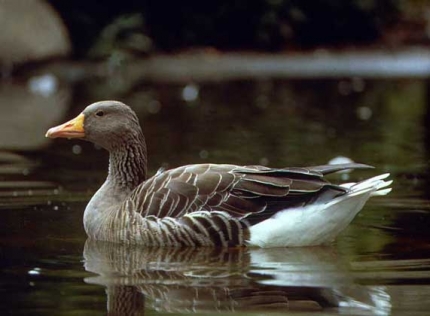 die Gans
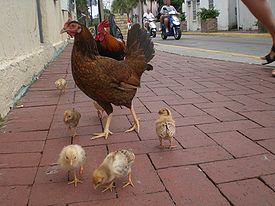 das Huhn
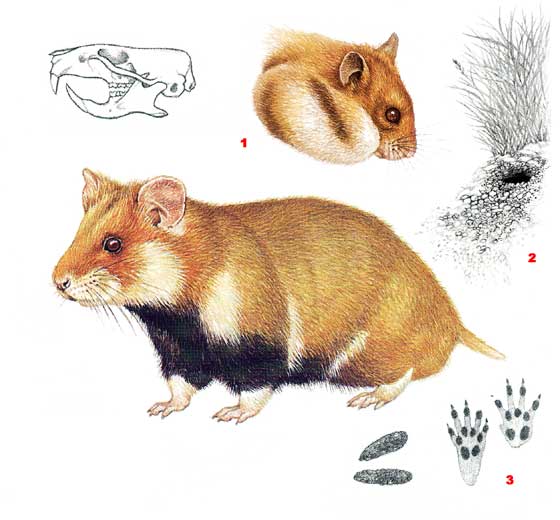 der Hamster
Презентацию подготовила
учитель начальных классов
МКОУ»Елбанская СОШ»
Граф Людмила Александровна